Fig. 1. Distribution Test of Memory Malingering (TOMM) scores by age.
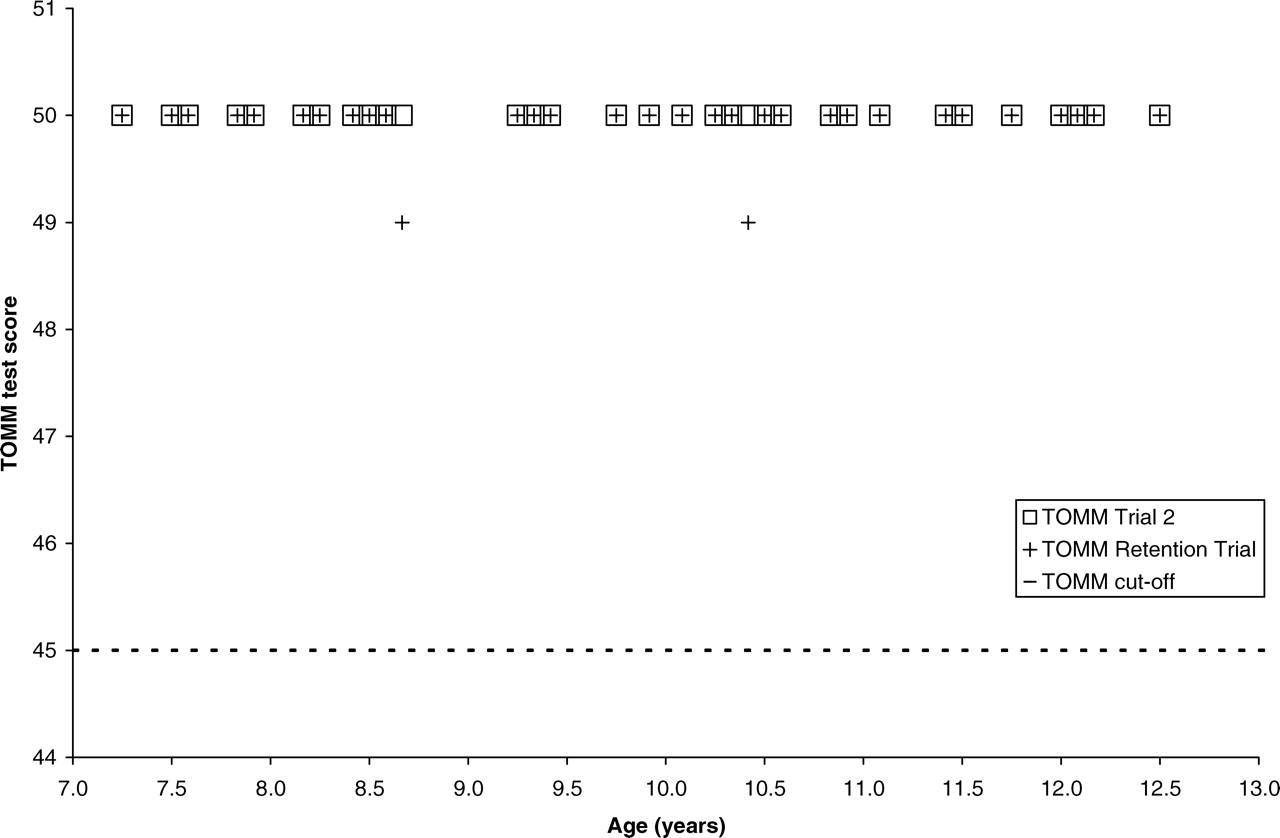 Arch Clin Neuropsychol, Volume 25, Issue 5, August 2010, Pages 371–382, https://doi.org/10.1093/arclin/acq035
The content of this slide may be subject to copyright: please see the slide notes for details.
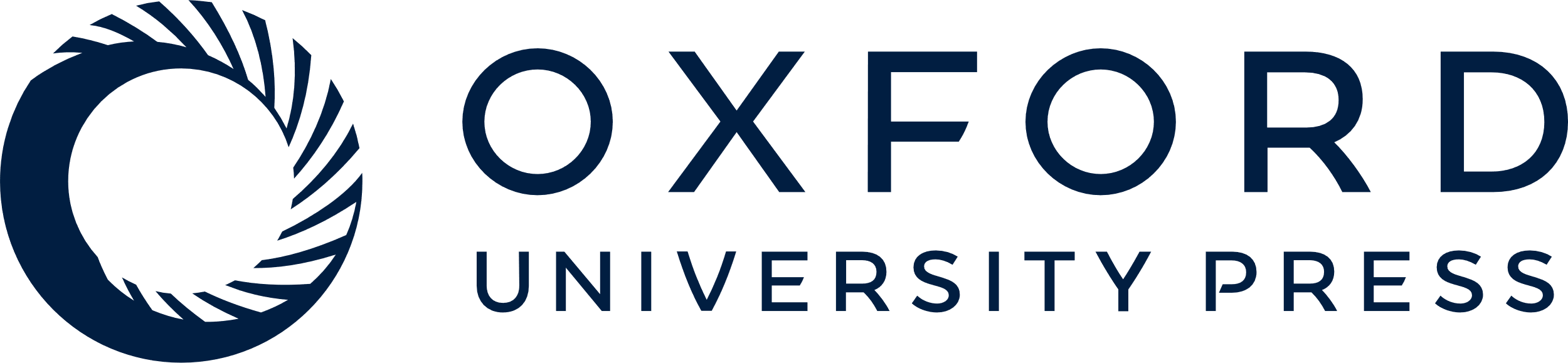 [Speaker Notes: Fig. 1. Distribution Test of Memory Malingering (TOMM) scores by age.


Unless provided in the caption above, the following copyright applies to the content of this slide: © The Author 2010. Published by Oxford University Press. All rights reserved. For permissions, please e-mail: journals.permissions@oxfordjournals.org.]
Fig. 2. Distribution Word Memory Test (WMT) subtest scores by age.
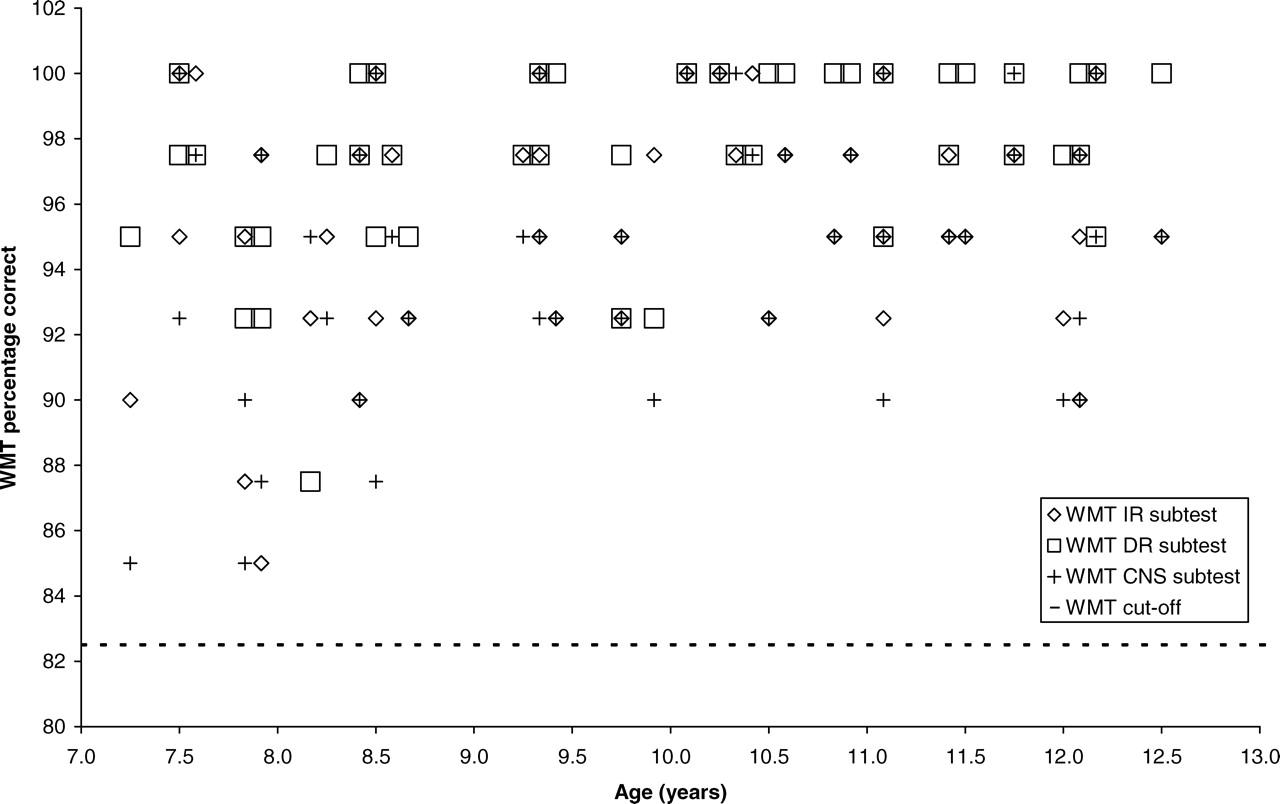 Arch Clin Neuropsychol, Volume 25, Issue 5, August 2010, Pages 371–382, https://doi.org/10.1093/arclin/acq035
The content of this slide may be subject to copyright: please see the slide notes for details.
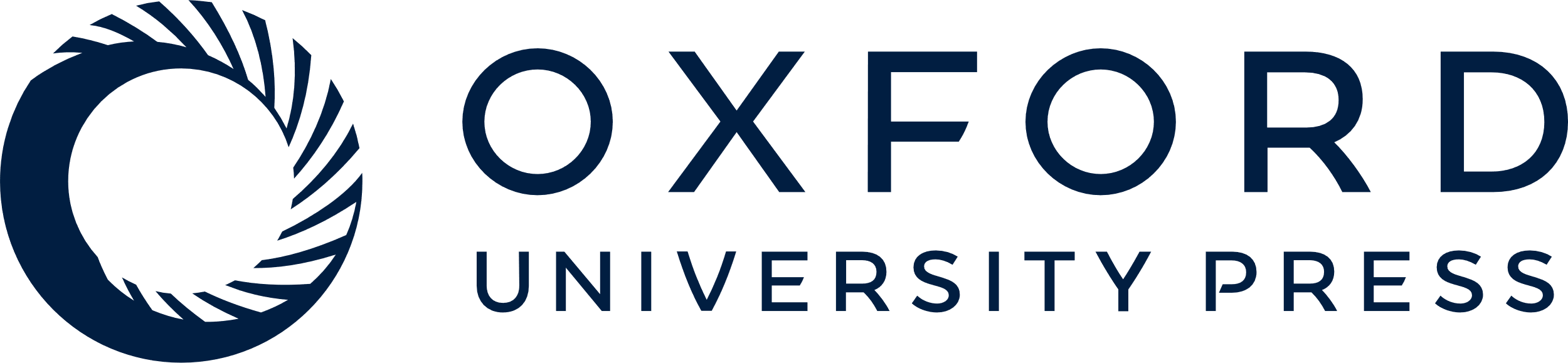 [Speaker Notes: Fig. 2. Distribution Word Memory Test (WMT) subtest scores by age.


Unless provided in the caption above, the following copyright applies to the content of this slide: © The Author 2010. Published by Oxford University Press. All rights reserved. For permissions, please e-mail: journals.permissions@oxfordjournals.org.]
Fig. 3. Distribution Amsterdam Short-Term Memory (ASTM) test scores by age.
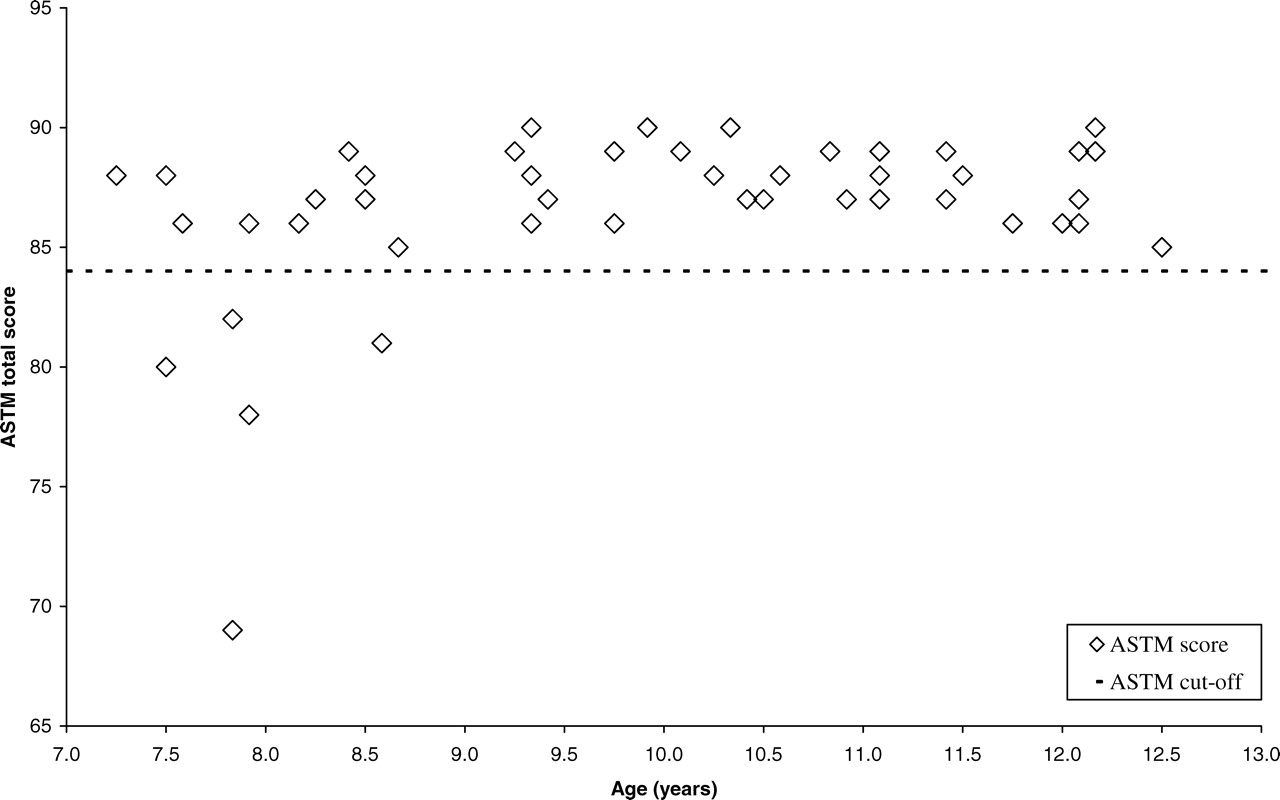 Arch Clin Neuropsychol, Volume 25, Issue 5, August 2010, Pages 371–382, https://doi.org/10.1093/arclin/acq035
The content of this slide may be subject to copyright: please see the slide notes for details.
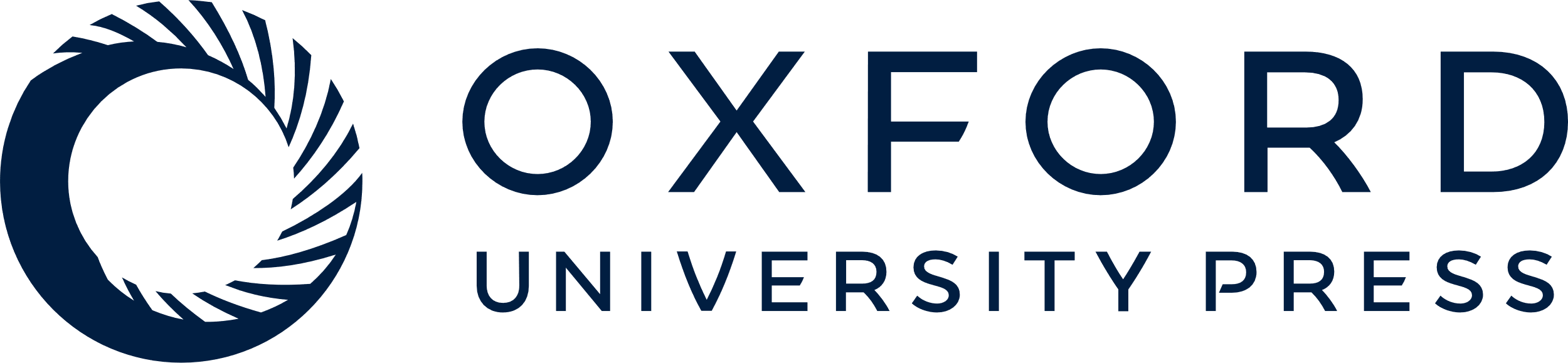 [Speaker Notes: Fig. 3. Distribution Amsterdam Short-Term Memory (ASTM) test scores by age.


Unless provided in the caption above, the following copyright applies to the content of this slide: © The Author 2010. Published by Oxford University Press. All rights reserved. For permissions, please e-mail: journals.permissions@oxfordjournals.org.]
Fig. 4. Distribution Word Completion Memory Test (WCMT) scores by age.
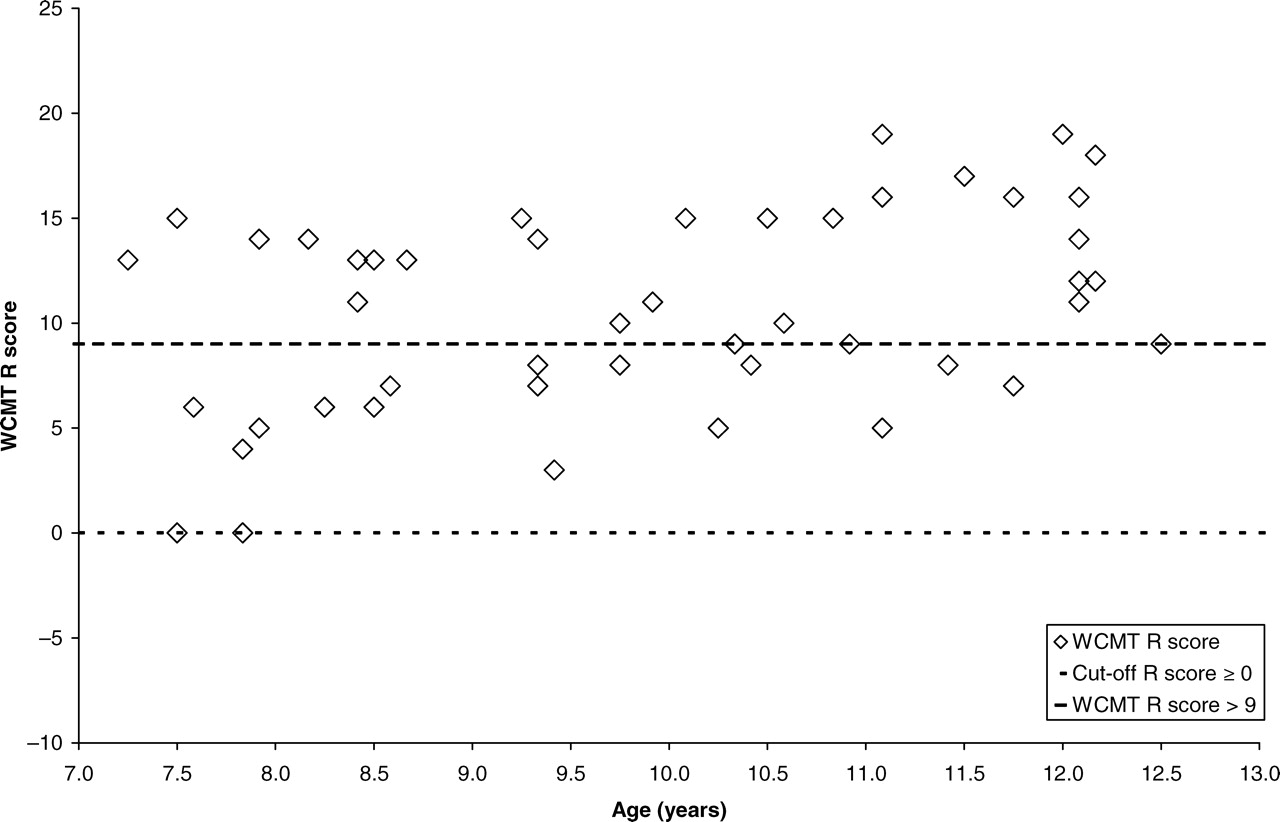 Arch Clin Neuropsychol, Volume 25, Issue 5, August 2010, Pages 371–382, https://doi.org/10.1093/arclin/acq035
The content of this slide may be subject to copyright: please see the slide notes for details.
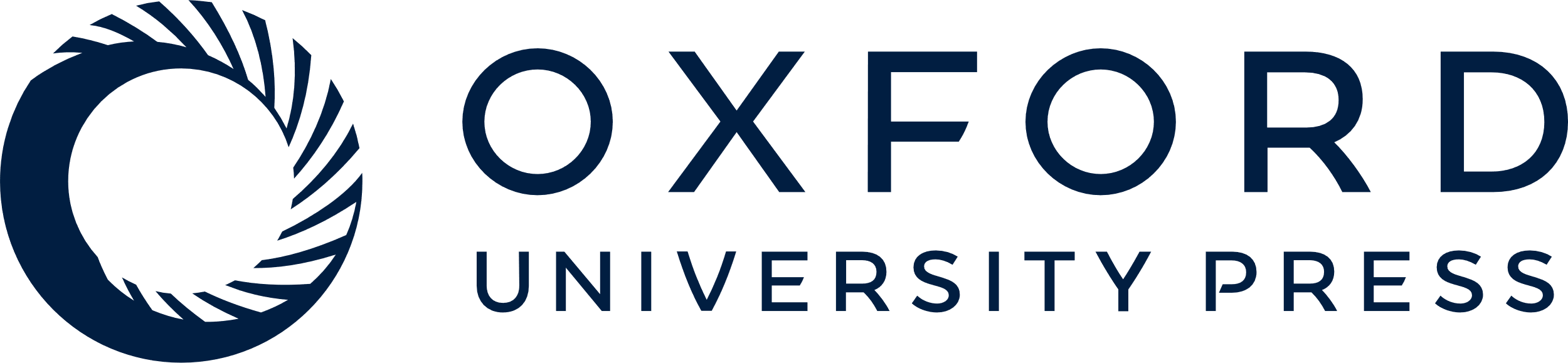 [Speaker Notes: Fig. 4. Distribution Word Completion Memory Test (WCMT) scores by age.


Unless provided in the caption above, the following copyright applies to the content of this slide: © The Author 2010. Published by Oxford University Press. All rights reserved. For permissions, please e-mail: journals.permissions@oxfordjournals.org.]